Transfer Of Technology in Research Project

By: Dr. Shabnum Shaheen
Technology

Technology is application of science to solve a problem.

Technology is human knowledge which involves tools, materials and systems. 

We use technology at work we use it to , extract materials, for communication transportation, learning, manufacturing, creating artifacts, securing data, scaling businesses and so much more.
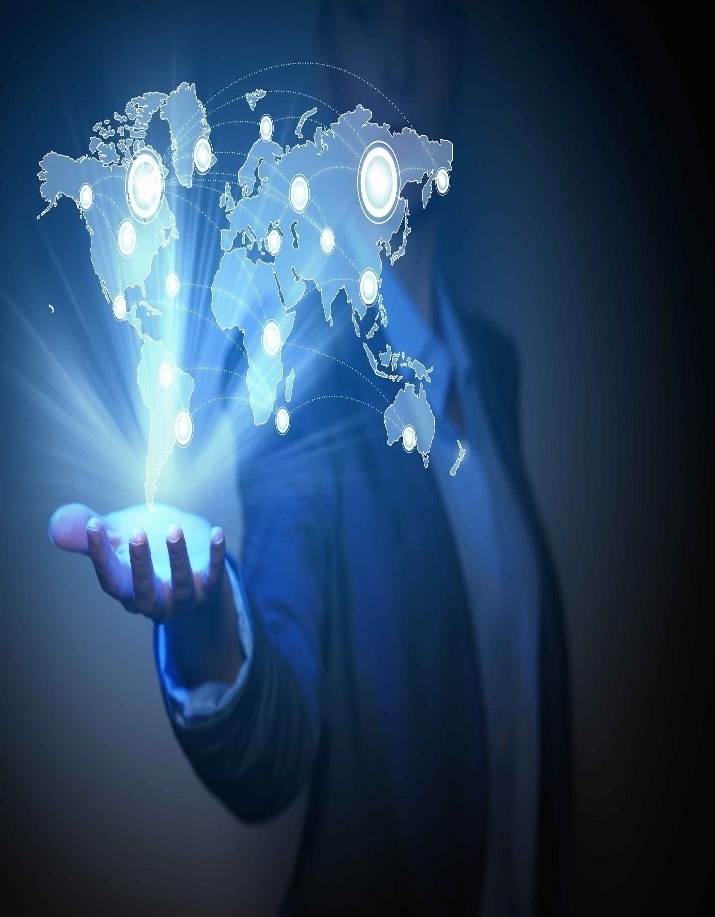 Transfer of Technology

Technology transfer is the process of sharing:

skills, knowledge, technologies, methods of manufacturing, samples of manufacturing and facilities  
users can do further develop and exploit the technology into new products, processes, applications, materials or services.  
It is closely related to knowledge transfer.
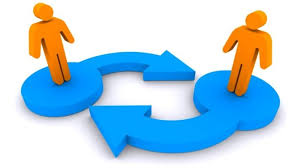 Types of Technology Transfer 

Informal & Formal Technology Transfer

Internal Technology Transfer  

External Technology Transfer
Formal technology transfer: typically involves a legal contract on a collaborative research activities 
Informal transfer:
 channels refer to personal contacts of knowledge transfer
Internal Technology Transfer 
Internal Technology Transfer refer to such technology transfers/investments where control on the ownership resides with the transferor. It is a complex process involving following decisions: 

Timing: When to introduce new technology
Location: Where to transfer new technology / products?
Multi-functional teams --Which staff members should be involved in transfer process ? 
Communication methods & procedures – What type of Communication methods & procedures be adopted to facilitate transfer ?
External Technology Transfer
In these transfers, control on the ownership & usage of technology usually does not remain with transferor and it passes on to the license, agreement etc.
Successful external technology transfer depends upon following factors: 
 Type of the technology being transferred  
Complexity of the technology being transferred  
Transfer mechanism selected 
Relationships between the parties – building of mutual trust 
Compatibility  
Organizational culture of the parties & mutual understanding
Technology transfer Documentation

Technology transfer documentation are indicated as follows:
1. Organization for Technology Transfer
2. Research and Development Report
3. Product Specification File
4. Technology Transfer Plan
5. Technology Transfer Report
6. Verification of Results of Technology Transfer
1. Organization for Technology Transfer
organization for technology transfer should be established and composed of both party members, roles, scope of responsibilities of each party should be clarified.
2. Research and Development Report
The research and development report (development report) is a file of technical development, and the research and development department is in charge of its documentation.
3. Product Specification File: 
The product specification is to compile information about specification and quality of product.
4. Technology Transfer Plan:  
The technology transfer plan is to describe items and contents of technology to be transferred
Detailed procedures of transfer and transfer schedule
    5. Technology Transfer Report: 
It is to report the completion of technology transfer after data of action taken according to the technology plan is evaluated.
    6. Verification of Results of Technology Transfer: 
After the completion of technology party should verify all the records and results.
The consistency in product quality, in this competitive environment require the transfer of skills and the transfer of process too.

Transfer of technology is beneficial for making life more easier and for new inventions in technology and science as well.
Barriers of Internal Technology Transfer
R & D goals are not known to Production Department. 
 Difficulties in stopping current production to test new products / processes 
 R&D Department does not understand needs & capability of Production Department. 
 In general, Production Department is resistant to innovation and is bound by routine. 
 Non-linkage of new technologies to marketing / customer needs.
Why External Technology Transfer
Technology already developed saves time & efforts 
 Sometimes Growth objectives or competitive goals cannot be reached through internal development .Lack of risk taking ability for innovations 
 Lack of internal resources (physical & human) for innovation 
Firm does not have core competencies to deal with complex technological developments. 
Need to keep up with competitors 
 Need to cope up with acceleration of technological change
Barriers To External Technology Transfer
Associated costs – usually high prices are required to be paid in the form of royalties, technical & knowhow fees etc. over medium to long term period 
 Appropriateness of technology i.e. its suitability to core competencies and market needs is always a point of discussion and investigation 
Heavy reliance's on foreign technology- may make transferee / recipient technologically dependent on external technology providers / transferors even for small issues 
Lack of mutual trust between two parties may hinder full & timely transfer
Thank u so much!